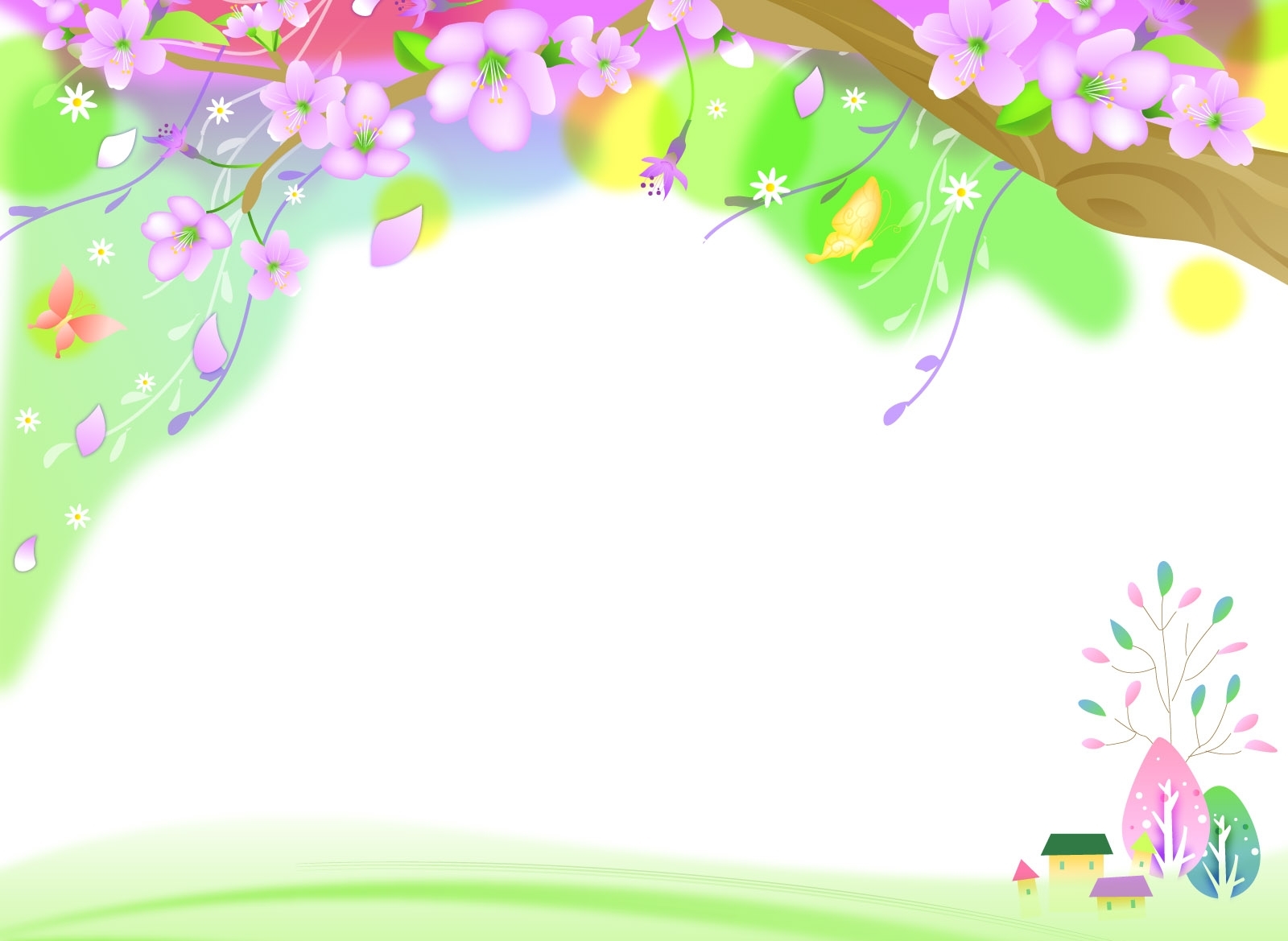 Тема педагогического совета:Социализация обучающихся, воспитанников с ОВЗ,как фактор инновационного развития школы.29 марта 2017 год
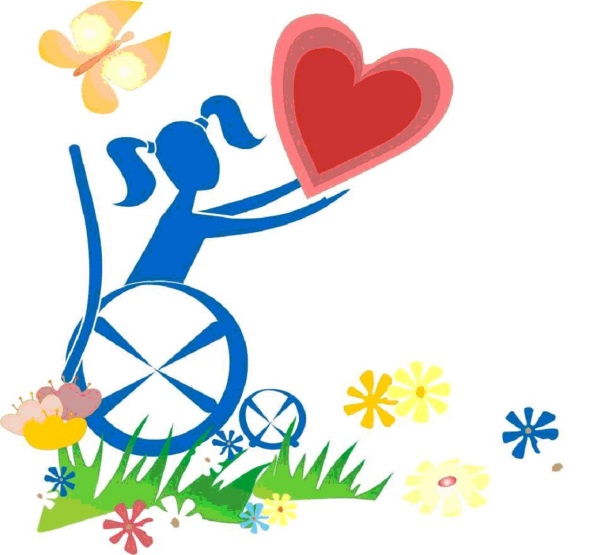 С 1 сентября 2016 года
Социализация – это процесс и результат освоения человеком знаний и навыков общественной жизни, общепринятых стереотипов поведения, ценностных ориентаций, позволяющих полноценно участвовать в различных ситуациях общественного взаимодействия. Социальная адаптация - процесс активного приспособления к условиям социальной среды путём усвоения  ценностей, правил и норм поведения, принятых в обществе.
Интеграция – полноценное включение лиц с ограниченными возможностями здоровья в стандартную социокультурную жизнь, при которой его дефект не мешает ни ему, ни окружающим в процессах социального взаимодействия. Реабилитация – восстановление пригодности, способности. Система медико-педагогических мер, направленных на включение аномального ребёнка в социальную среду, приобщение к общественной жизни на уровне его психофизических возможностей.
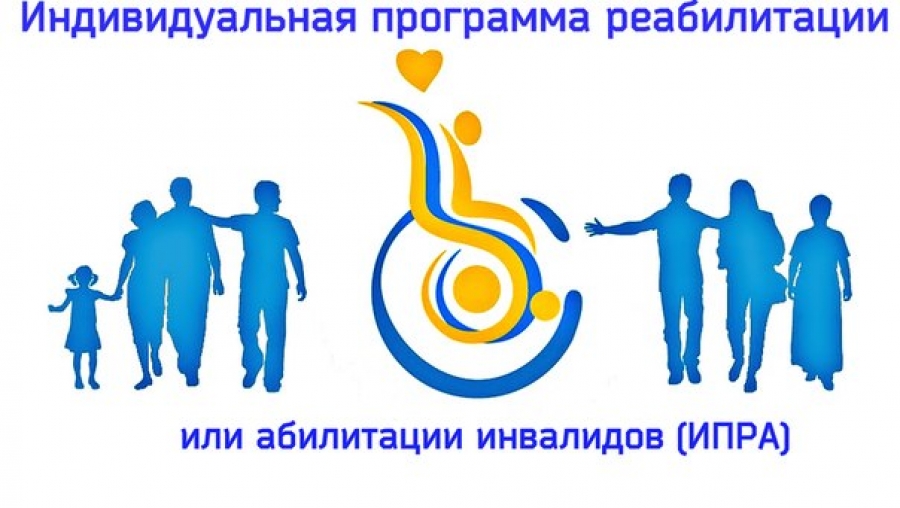 Реабилитация  – система и процесс полного или частичного восстановления способностей инвалидов к бытовой, общественной, профессиональной и иной деятельности.
Абилитация – это система и процесс формирования отсутствующих у инвалидов способностей к бытовой, общественной, профессиональной и иной деятельности. (п. 9 ст. 5 Закона № 419-ФЗ)
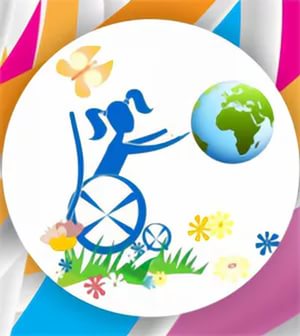 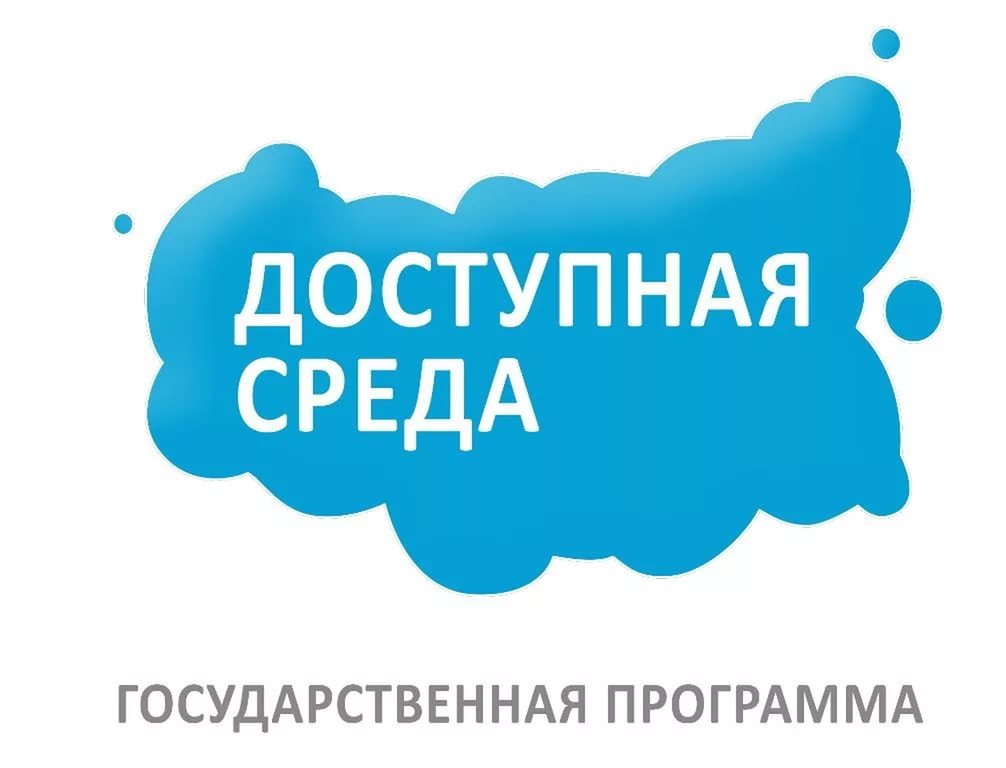 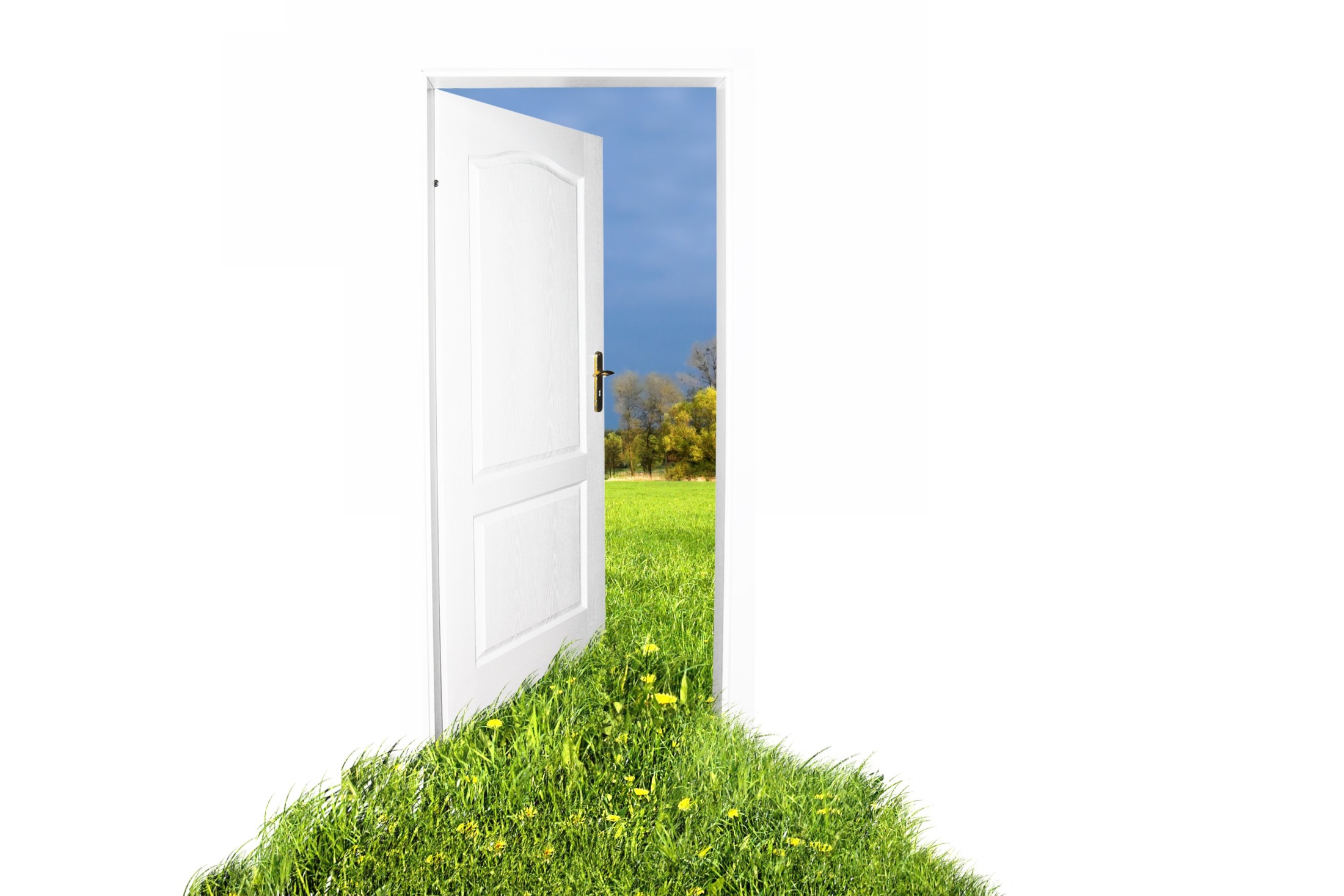 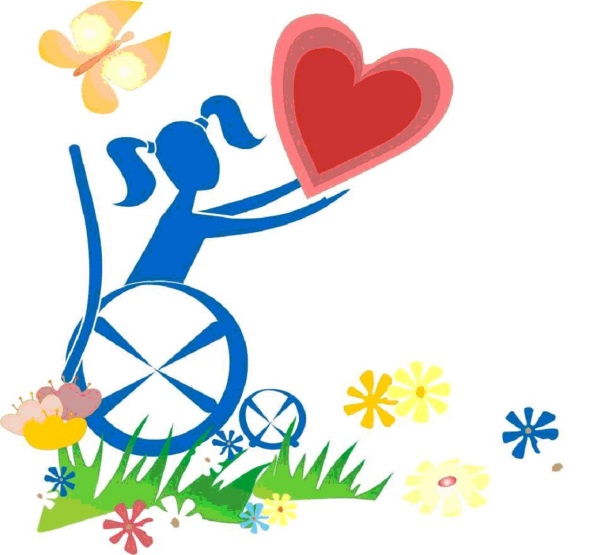